Географические
координаты
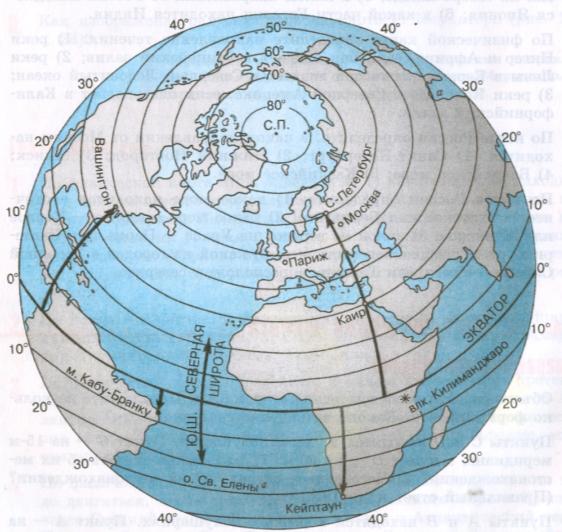 Экватор
Это линия, которая расположена на равном расстоянии от полюсов, т.е. делит земной шар пополам.
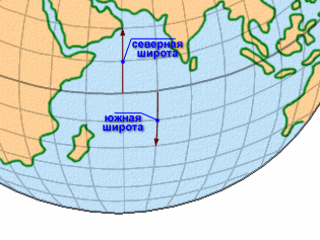 Полюс
Это точка пересечения поверхности Земли с воображаемой осью её вращения.
Земля имеет два полюса – северный и южный
С.П. – Северный полюс
Ю.П. – Южный полюс
Параллели
Это линии расположенные параллельно экватору.
Они не равны между собой.
Длина экватора 
  40.000 км : 360° = 111км
В 1° = 111км (на экваторе)
Весной 1937г. на Северный полюс была высажена первая в мире экспедиция советских учёных, состоявшая из четырёх человек, под руководством Папанина.
Льдина, на которой находились учёные, была большого размера (4х3км). Всё лето она спокойно двигалась на юг. В январе 1938г. льдина раскололась, и в феврале её вынесло в Северную Атлантику. Штормы и бури делали эту часть океана зимой недоступной для кораблей. Но льдина продолжала «жить», хотя от неё осталась лишь небольшая площадка, которую продолжало нести на юг. Она таяла от тёплых вод Атлантики, крошилась от штормов и бурь.
В марте льдине угрожала большая опасность, и тогда на Большую землю папанинцы сообщили об этом. Вся страна каждый день, каждый час следила за дрейфом льдины где-то вдоль берегов  далёкой Гренландии и за кораблями, которые отправились в штормующий океан, чтобы спасти от гибели и привезти на Родину четырёх героев. Перед капитанами «Таймыр», «Малыгин», «Ермак» стояла задача. 
Какая?
Встаёт проблемный вопрос 
Найти льдину и спасти учёных от гибели.
Рация у учёных была изломана, но они смогли передать только
				71°      и     20°
Перед нами стоит задача:    Определить точки на карте.
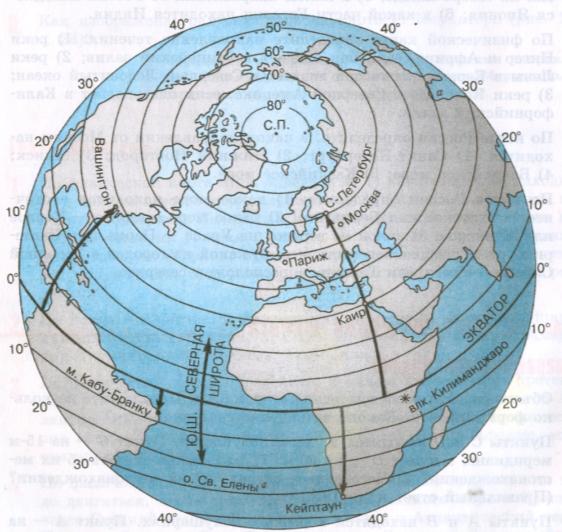 северная широта
Географическая
широта
Расстояние , выраженное в градусах, любой точки на поверхности земли от экватора на север или на юг
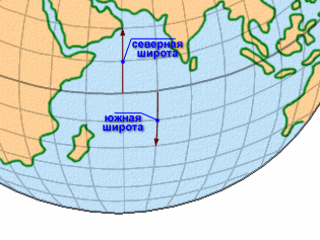 южная широта
Отсчёт широты ведётся от экватора.
Географическая широта
С.П. – Северный полюс
Северная – с.ш.
Широта бывает
Южная – ю.ш.
Ю.П. – Южный полюс
Подписывают широту в рамке напротив каждой параллели
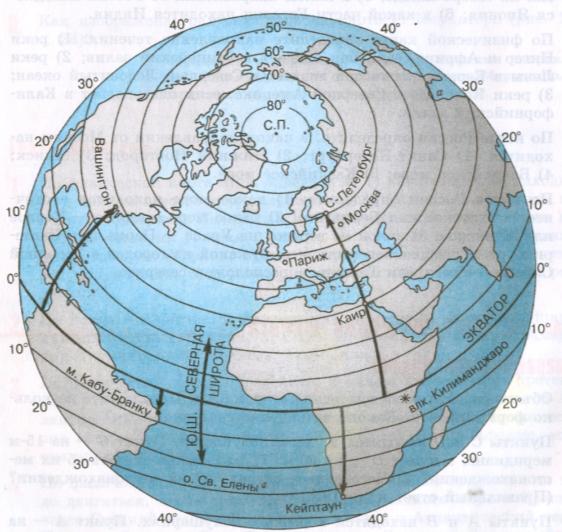 северная широта
Географическая
широта
Географическая
широта показывает расстояние от экватора до заданного объекта, выраженное в градусах от 0° до 90°.
38° с. ш.
60° с. ш.
55° с. ш.
48° с. ш.
30° с. ш.
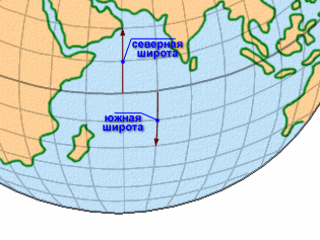 8° ю. ш.
1° ю. ш.
33° ю. ш.
южная широта
Чтобы определить географическую широту объекта, надо определить на какой параллели он находится.
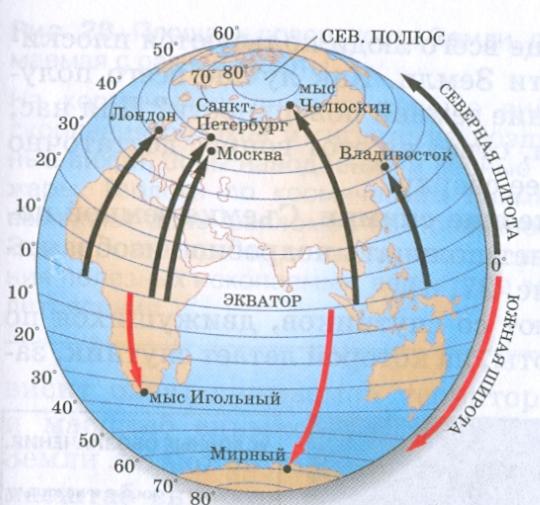 Чтобы не ошибиться, сначала определите между какими параллелями находится объект.
Определить географическую широту объектов, изображенных на карте.
Сколько градусов имеет точка на экваторе?
Сколько градусов имеет точка на экваторе?
					0°
Сколько градусов широты будет у южного и северного полюса?
Сколько градусов широты будет у южного и северного полюса?
		90° с.ш.  и 90° ю.ш.
Какая широта будет у папанинцев?
Какая широта будет у папанинцев?
71°
Какая широта будет у папанинцев?
71°с.ш.
Определите географическую широту
г. Санкт-Петербург
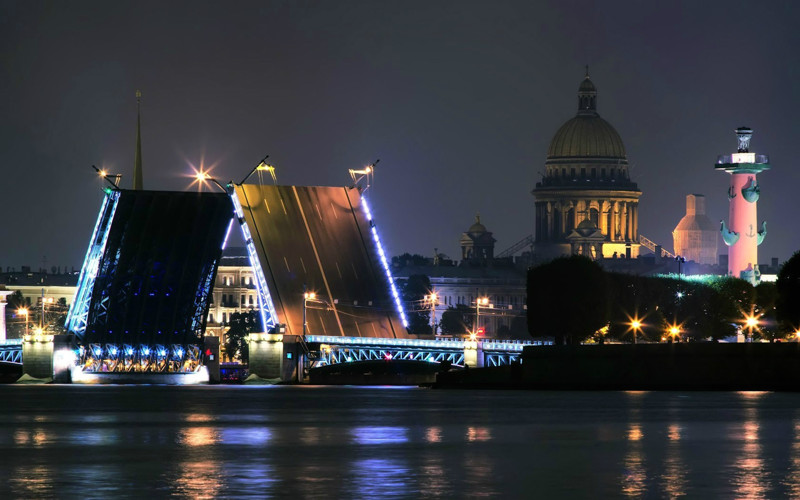 Определите географическую широту
г. Санкт-Петербург - 60° с.ш.
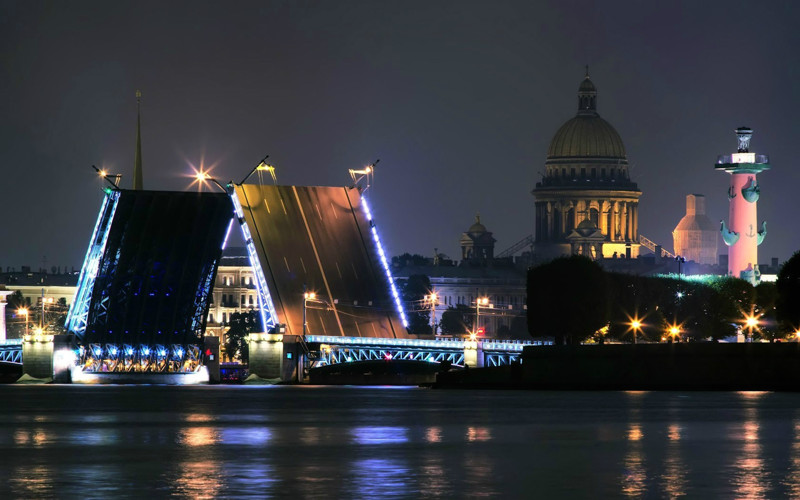 Определите географическую широту
г. Каир
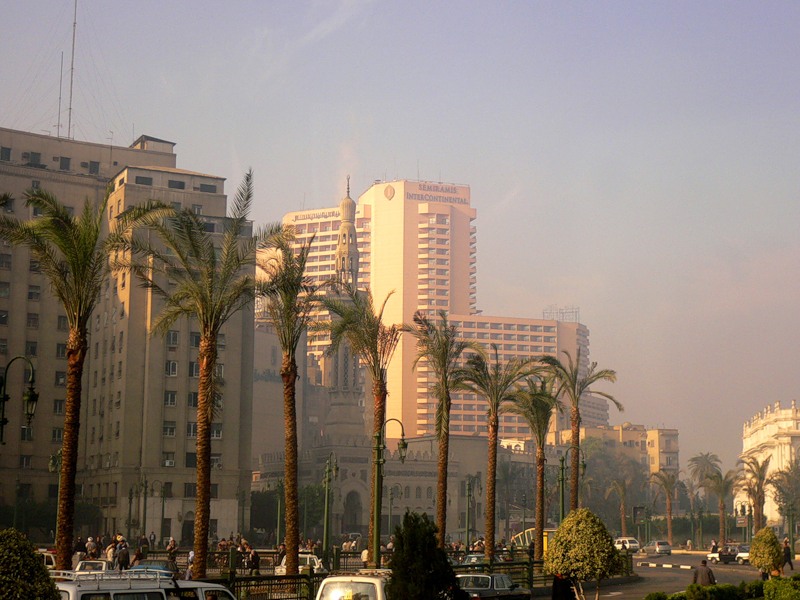 Определите географическую широту
г. Каир - 30° с.ш.
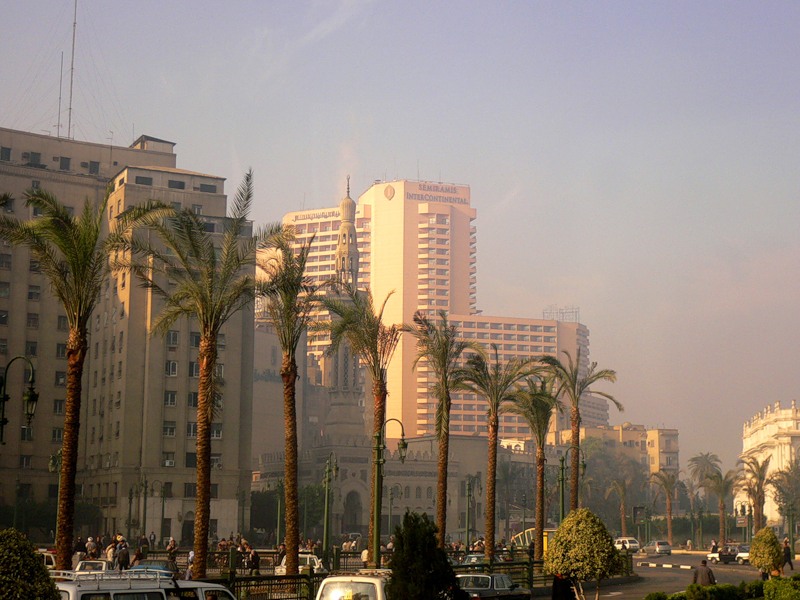 Определите географическую широту
г.Москва
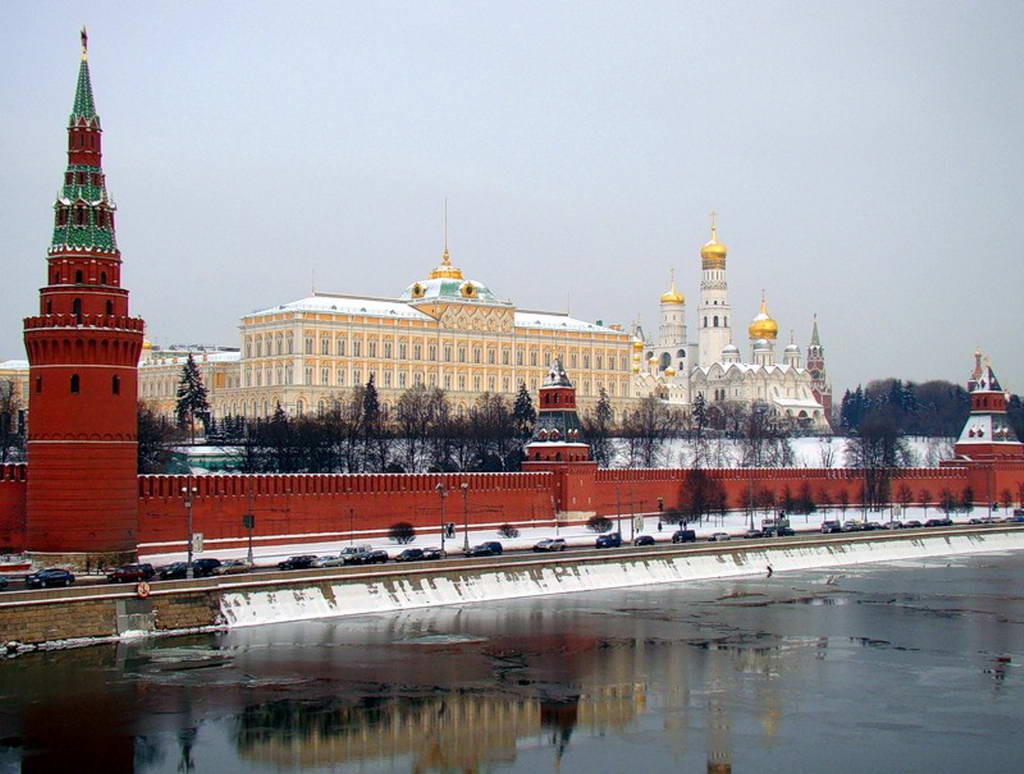 Определите географическую широту
г.Москва - 56° с.ш.
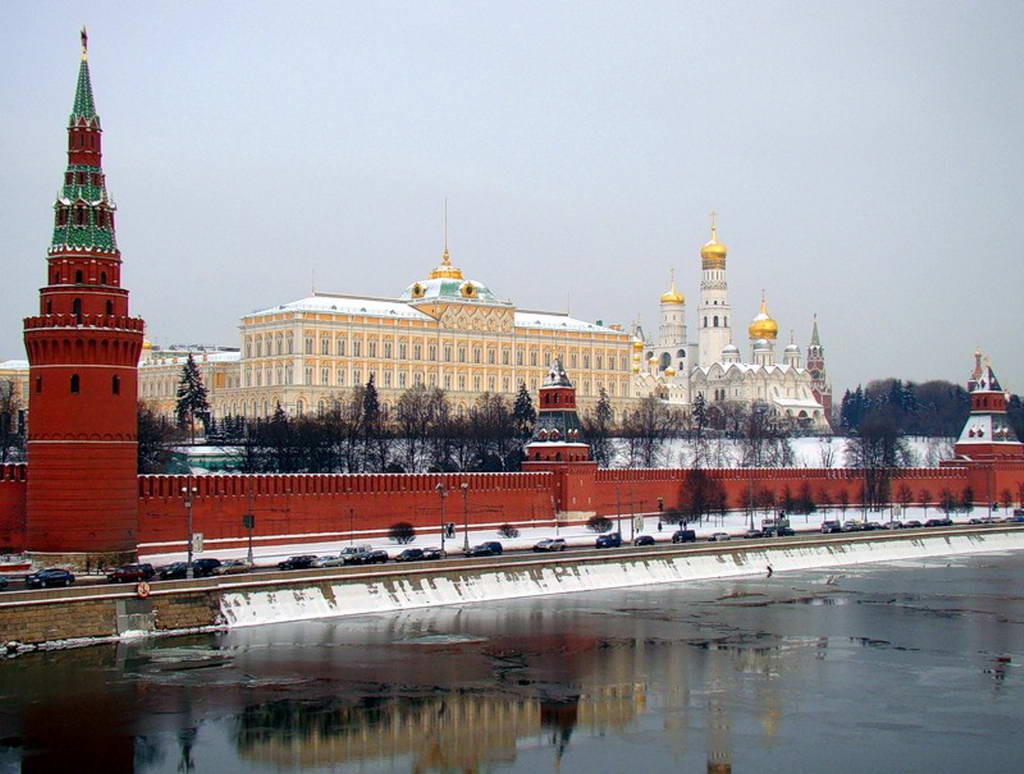 Определите географическую широту
г. Рио-де-Жанейро
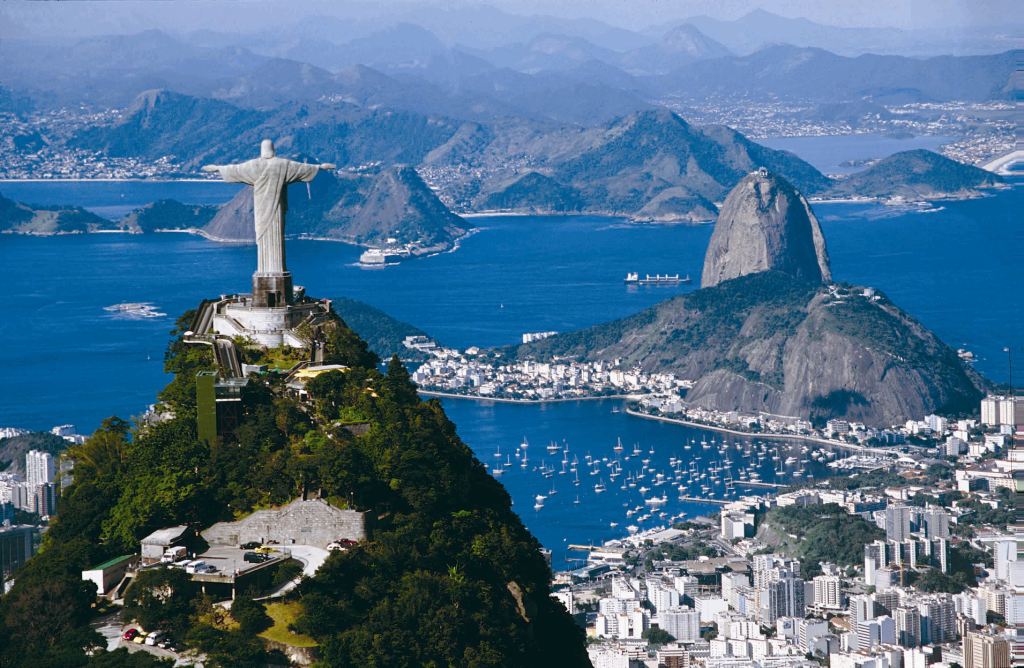 Определите географическую широту
г. Рио-де-Жанейро - 22° ю.ш.
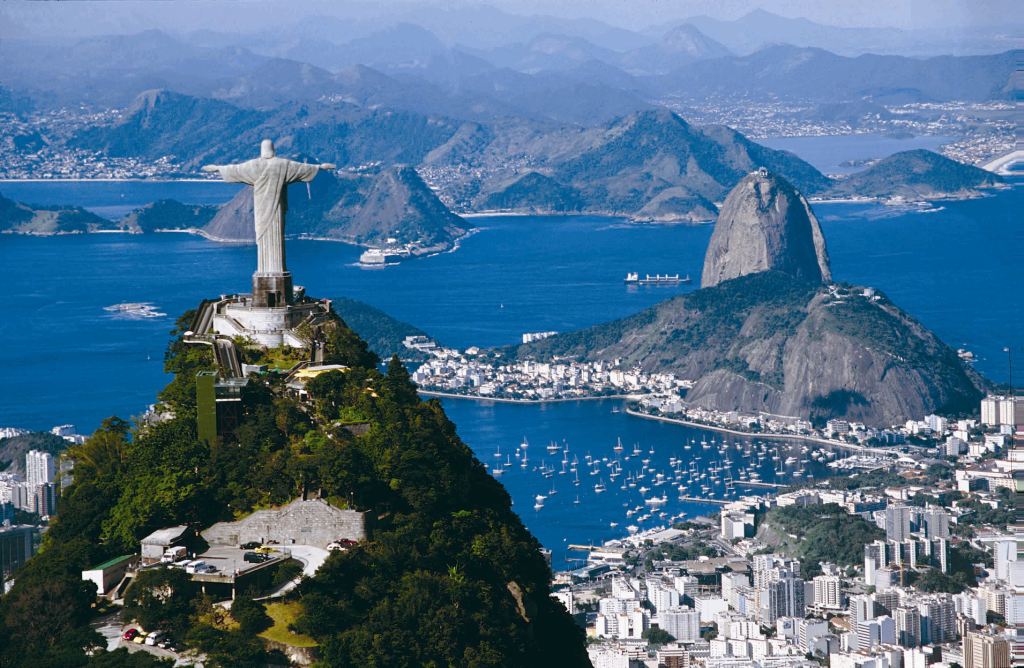 Определите географическую широту
г. Канберра
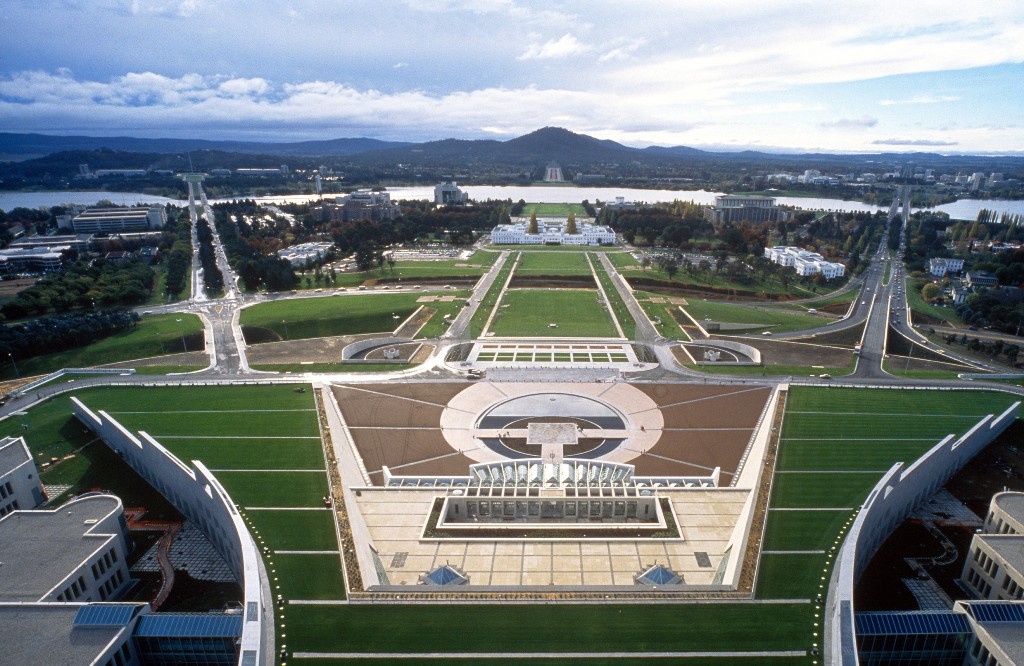 Определите географическую широту
г. Канберра - 35° ю.ш.
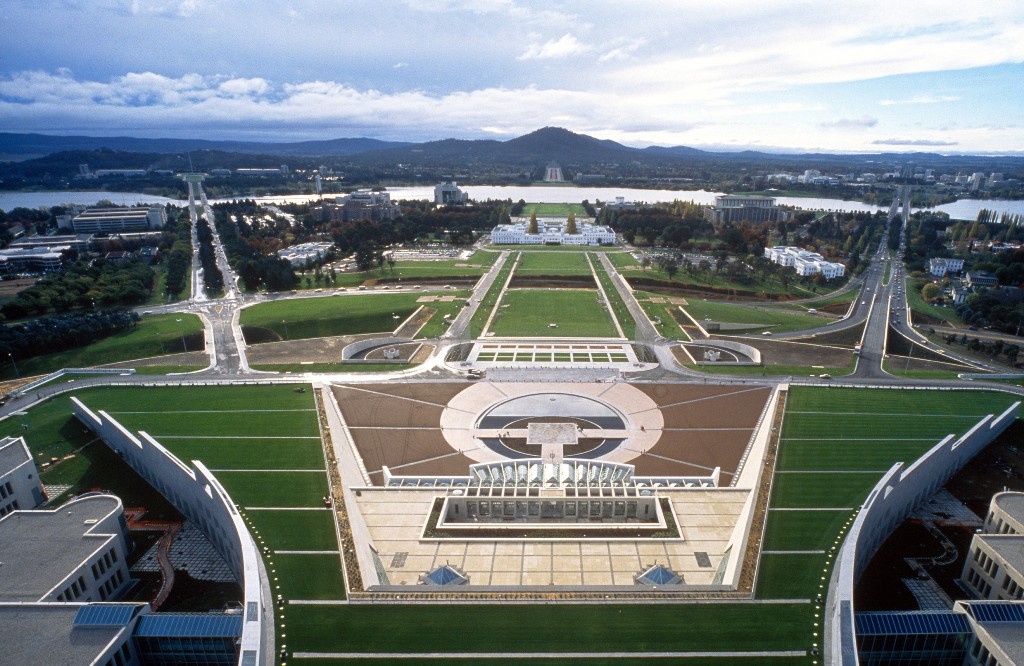 Определите географическую широту
г. Нижний Новгород
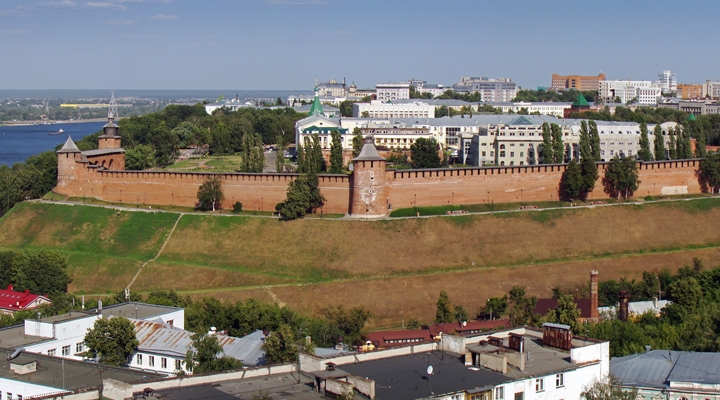 Определите географическую широту
г. Нижний Новгород - 56° с.ш.
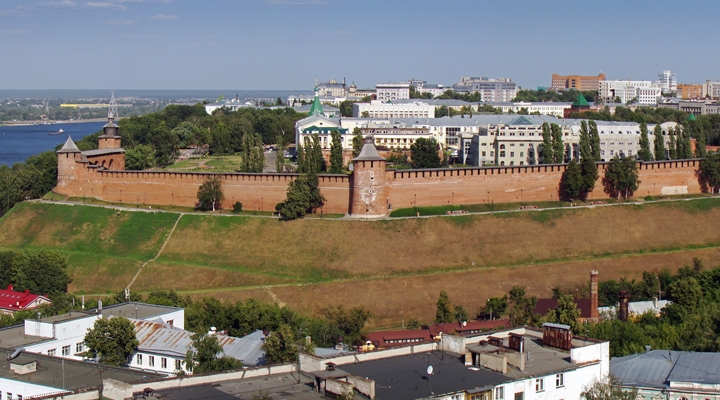